Oakwood university DISTANCE Dietetic internship preceptor training
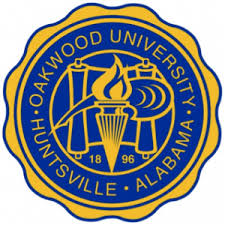 Agenda
Welcome!
Meet the Team
Program Overview
Supervised Practice
Roles and Responsibilities
Helpful Hints
Questions and Answers
Upon Completion
You will be able to:
Plan supervised practice experiences designed to enhance the student’s ability to meet ACEND competencies.
Describe the importance of assessing the student’s readiness to learn, knowledge, skills, and professionalism.
Formulate learning goals with and for students.
Identify what should be included in a student’s orientation to supervised practice.
Identify key responsibilities of students and expectations preceptors should have of them.
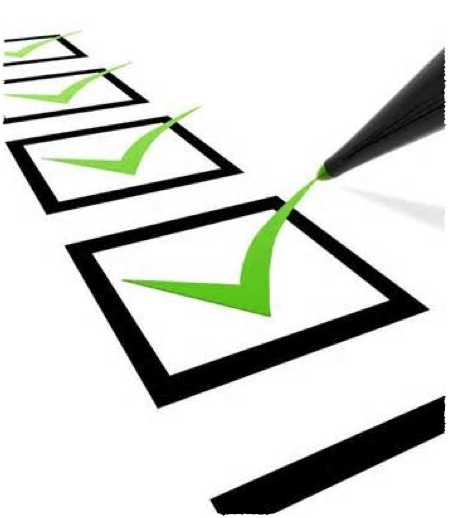 WELCOME
Thank you for partnering with us in the education of future dietetic professionals!

Preceptors play a vital role in the training of our students.
Meet Our TeamNutrition Faculty
Claudia S. Follette MS, RD, LD
Distance Dietetic Internship Director
Associate Professor , Department of Nutrition  Dietetics
cfollette@oakwood.edu
256-726-7736
Meet Our TeamNutrition Faculty
Rachael Martin, MS, RDN, LDN, CEDRD
Adjunct Faculty
 rmartin@oakwood.edu
256-726-7228
Meet Our TeamNutrition Faculty
Ms. Juliana Draper, RDN, LD, CDCES
Distance Dietetic Internship Program Administrative Coordinator
Adjunct Faculty
jdraper@oakwood.edu
Meet our TeamInternship Faculty
Dr. Sherine Brown-Fraser, PH.D., RD, CPT
Professor and Chair, Nutrition & Dietetics Department, DPD Director
sfraser@oakwood.edu
256-726-7219
Program OverviewCalendar
Rotations begin in July

*Interns cannot begin supervised practice until Oakwood University Internship Program has a signed Affiliation Agreement from your facility!
[Speaker Notes: We thank the sites who have completed their affiliation agreements. We let the sites know if we were missing agreements from their facility.  If an agreement was missing, we attached it in an email for your convenience.  If you need a blank copy, it can be found on our website.]
Program Overview
The Oakwood University Distance Dietetic Internship  Certificate Program (DDIP)  currently under probationary status by the Accreditation Council for Education in Nutrition and Dietetics (ACEND) of the Academy of Nutrition and Dietetics (AND).
Medical Nutrition Therapy Concentration
Program Overview
The DDIP offers 1000 hours of supervised practice and is comprised of  the following rotations.
The rotations include:
Food Service Management
Community Nutrition
Clinical Nutrition
[Speaker Notes: The core clinical, food service management, and community rotations are designed to provide interns with in-depth experiences in a diverse array of dietetics environments including long-term care facilities, dialysis centers, school food service organizations, university food service organizations, and community outreach organizations.  The medical nutrition therapy rotation is designed to provide interns with an in-depth experience and focus within clinical nutrition. Extended supervised practice in sites such as long-term care facilities and hospitals will prepare students for entry level practice.]
Supervised Practice
This represents a crucial step in developing the intern from “beginner” to “entry-level” competence.  

Competence is defined as the quality or state of having requisite or adequate ability or qualities.
Supervised Practice
Supervised practice provides an opportunity for interns to practice dietetics-related activities under supervision while building skills, gradually increasing workload and complexity of work, and applying didactic learning to real-life dietetics practice. 
Upon culmination of each rotation, interns should have developed the skills necessary for them to perform your job in a satisfactory manner.
[Speaker Notes: Didactic education and traditional exams, while excellent methods for developing and assessing foundation knowledge, cannot replace supervised practice. Essentially, interns will be learning what you, the preceptor and professional, do on a daily basis as part of your job. It is not expected that interns will be able to perform your job with the same level of skill as you, a seasoned professional.]
Role of DI Team
Monitor progress of interns and assess their matriculation. 
Address any concerns raised by either the preceptor or intern in a timely manner.
Incorporate preceptor feedback into the continuous quality improvement process.
Work with preceptors to develop alternatives and solutions to challenges and difficulties as they arise.
Communicate any changes in policy and procedures, curriculum, rotation descriptions, or competencies/learning outcomes with preceptors and interns.
Facilitate didactic coursework and evaluation.
[Speaker Notes: The role of the DI Team is multifaceted. Your feedback is very important to us! Preceptors are an integral part to our program development.]
Role of the Intern
Prepare for and participate in all supervised practice activities.
Demonstrate professional attributes including timeliness, organization, respect, a positive attitude, motivation, open-mindedness, flexibility, and patience.
Assume responsibility for their own learning and be self-directed learners.
Communicate regularly with the preceptor regarding expectations, progress, questions, and difficulties.
Be respectful of the preceptor’s willingness to precept.
[Speaker Notes: We emphasize that the interns need to be respectful of the preceptor’s full-time commitment and priority to providing patient/client care and/or high-quality food and nutrition services in addition to precepting.]
“There is no more noble occupation in the world than to assist another human being –– to help someone succeed.”
–Alan Loy McGinnis
Role of the Preceptor
Planner 
On a day-to-day basis, you are responsible for planning the experiences and learning activities of the intern. 
Role model  
You teach by example by exemplifying professional behaviors and the principles outlined in the Code of Ethics.
Information provider 
You provide relevant information in your area of expertise and stay current with recent developments and research.
Facilitator of learning
You facilitate learning by coupling experiences and tools with guided questioning and feedback.
Resource developer 
You help guide interns to the appropriate materials (current research, protocols, practice guidelines, manuals, etc.) and other professionals.
Assessors of learning 
You are the front-line evaluator of interns’ learning and competence as they progress through the supervised practice rotation.
[Speaker Notes: Planner: Preceptors serve as planners in a number of capacities.  On a day-to-day basis, they are responsible for planning the experiences and learning activities of the intern.  In addition, they play an integral role in the planning and modification of the curriculum and supervised practice experience in conjunction with the DI director and the internship faculty.
Role model – By exemplifying professional behaviors and the principles outlined in the Code of Ethics, preceptors teach by example.
Information provider – By sharing relevant information in their area of expertise and staying current with recent developments and research, preceptors serve as information providers and assist interns with gathering the necessary information for competency development.
Facilitator of learning – Preceptors function as facilitators of learning by coupling experiences and tools with guided questioning and feedback.  In this manner, interns are able to develop critical thinking and problem solving skills.
Resource developer – By guiding interns to the appropriate materials (current research, protocols, practice guidelines, manuals, etc.) and other professionals that will assist interns in their practice and professional development, preceptors serve as resource developers.
Assessors of learning – Preceptors serve as front-line evaluators of interns’ learning and competence as they progress through the supervised practice rotation.]
Wearing several hats
Preceptors wear several hats!
You will take on several of the previously discussed preceptor roles simultaneously.
You do not have to be an expert in each role!
Be committed to doing your best and continue to learn and refine your abilities.
Appreciation and enthusiasm for the important role you play in shaping future registered dietitians is most important!
[Speaker Notes: Reflection/Discussion: What suggestions do you have for a new preceptor who feels overwhelmed at the thought of trying to fulfill all of the preceptor roles?]
Positive Characteristics of Preceptors:
Positive, enthusiastic attitude
Provide appropriate, frequent feedback
Shows respect for students
Challenge student to perform
Question student and promote higher level thinking
Provide appropriate structure
 
(Allen-Chabot, 2006)
Positive Characteristics of Preceptors
Participate in local nutrition organizations and continuing education
Use appropriate professional language
Demonstrate professional ethics in regard to patient care and management decisions
Show respect for individual differences among patients or employees
Show enthusiasm and patience
Create an atmosphere for open communication
General Benefits of Precepting
Enhanced productivity and project completion
Improved employee morale and performance   
Alternative perspectives through fresh eyes
Challenge and variety
Professional development opportunities
[Speaker Notes: Enhanced productivity and project completion – Often certain projects are placed on hold due to lack of resources and time.  Such projects, where appropriate, can be delegated to interns.  Through such projects interns learn and develop competency while making real-life contributions to the supervised practice site.
Improved employee morale and performance – Team members who are given a role in teaching interns often feel a greater sense of importance and contribution to the team.  
Alternative perspectives through fresh eyes – Interns may bring new perspectives to a facility.  Often through an intern’s questions and a preceptor’s expertise, best practices are identified.
Challenge and variety – Interns can provide variety in the day-to-day routine and challenge the staff and preceptor through their questions and learning process.  Learning can be rewarding at all ages and all levels of experience.
Professional development opportunities – The Dietetics Preceptor Training Course and other activities that support effective precepting can contribute to the preceptor’s portfolio and professional development.]
Benefits of Precepting OU-DDIP Interns
Open invitation to join all webinars and additional professional development opportunities.

Access to the OU- DDIP Nutrition and Dietetics departmental resources.
PRECEPTING HELPFUL HINTS
Part 2
Teaching Professionalism:
Professionalism:  a set of internalized character strengths and values directed toward high quality service to others through one’s work. 
Characterized by:
Sound judgment
Problem-solving
Integrity
Ability to work independently
Dedication
Perseverance
Respect
[Speaker Notes: Reflection/Discussion: What the student observes and learns from you and other professionals solidifies and internalizes the concept of professionalism. What will you do to reinforce your student’s ability to practice professionally and ethically?]
Teaching Professionalism:
Characterized by:
Appreciation of diversity
Cultural competence: the ability to discover the culture of each client/patient and effectively adapt interventions for her or him. (Curry 2000).
Skills needed for cultural competence
Become more knowledgeable about different cultures
Develop flexibility in approaches/interventions
Identify and/or develop culturally appropriate education approaches, techniques, and materials
[Speaker Notes: Reflection/Discussion: What the student observes and learns from you and other professionals solidifies and internalizes the concept of professionalism. What will you do to reinforce your student’s ability to practice professionally and ethically?]
Site Orientation
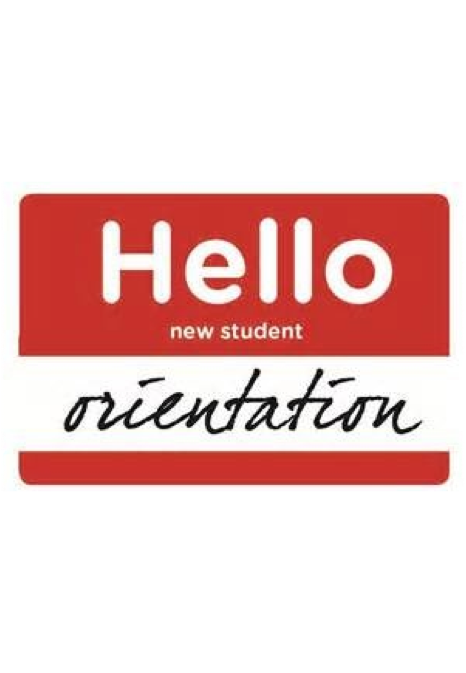 Include information students must know in order to:
Protect those in their care
Protect others with whom they are working
Protect themselves
Find their way around
General information about the organization
Goals & objectives, policies & procedures, record keeping, how information is shared, & the organizational structure
Provide the following information
Schedules, appropriate attire, meals, holidays, duties & responsibilities to the organization, its clients, & employees
Resources
Office space, office supplies, phones, library & reference materials, lockers, & patient education materials.
Prior to Working with Students
Identify the process of communication
Identify documentation methods/tools for objectively tracking student progress
Discuss program resources that will be available for preceptors 
Provide facility-specific information that the program director should know
Preceptor Style:
Do you expect interns to review plans for interacting with patients before approaching them?
How and when should interns contact you?
Do you want interns to make a decision and take action and then inform you or consult with you first?
When an intern has a problem do you want him/her to solve it or come to you right away or something in between?
Preceptor Style:
How will you approach problems related to intern behavior and performance?
Expectations regarding learning/performance
Will you discuss why you do what you do as well as how you do it?
How many opportunities will an intern have to observe you before performing on his/her own?
How will you when the intern is ready to progress?
How will you assess the interns performance?
Begin with the End in Mind
Students build upon their foundation knowledge to develop & demonstrate the acquisition of the Competencies/Learning Outcomes essential to practice as an entry-level dietitian.
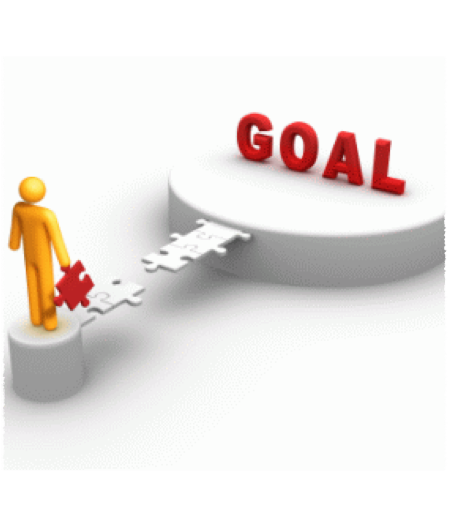 Planning Learning:
What competencies will the intern achieve?
Knowledge, skills and experiences of the intern
Learning activities needed to achieve competencies
Will you set these up?
If intern must interact with other practitioners or administrators, when will this occur, will you arrange these meetings?
Plan for increasing intern responsibility
[Speaker Notes: Reflection/Discussion: What suggestions do you have for a new preceptor who feels overwhelmed at the thought of trying to fulfill all of the preceptor roles?]
Planning Learning:
What are emergency and backup plans?
How will the schedule and other information be communicated to all who need to know?
Orientation to facility
Policies and procedures
Dress code
Make expectations clear:  80% of failures in the work place arise from unclear expectations
[Speaker Notes: Reflection/Discussion: What suggestions do you have for a new preceptor who feels overwhelmed at the thought of trying to fulfill all of the preceptor roles?]
Learning Outcomes
Sample learning outcomes under each domain for a dietetics program are shown below:
Scientific & Evidence Base of Practice: Integration of scientific information & research into practice.
Professional Practice Expectations: beliefs, values, attitudes, & behaviors for the professional dietitian level of practice.
Clinical & Customer Services: develop & delivery of information, products, & services to individuals, groups & populations.
Practice Management & Use of Resources: strategic application of principles of management & systems in the provision of services to individuals & organizations.
Questions to Consider
Considering the following questions will be helpful to your planning:
Which learning outcomes/ACEND Competencies must be included in this rotation?
What does the student need to learn in order to develop the essential competencies?
What prior knowledge, skills, & experiences does the student have to build upon?
What experiences will the student need to have in order to develop the competencies expected?
What information/resources does the student need to read, review, or study?
Expectations of Students
Share your specific expectations for students.
Put yourself in the shoes of the student. 
What would I need to know in order to perform well in this unit?
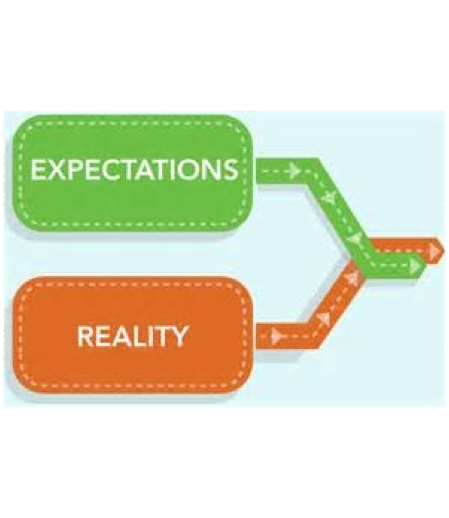 Expectations of Students
Ideas to consider
What will happen if students submit unsatisfactory chart notes, assignments, projects, etc. or hasn’t developed the expected knowledge and/or skill in the time allotted?
Will the student be required to redo work and/or to spend additional time in any rotation where they can’t demonstrate the required competence?
Evaluation of Interns: Monitoring Progress
Assessing student learning:
Shared responsibility of the preceptor and the OU faculty liaison
Often the most challenging preceptor role

Goal: to provide meaningful feedback for your student’s development.
Feedback should be frequent, ongoing, and constructive.
Aim for daily feedback.
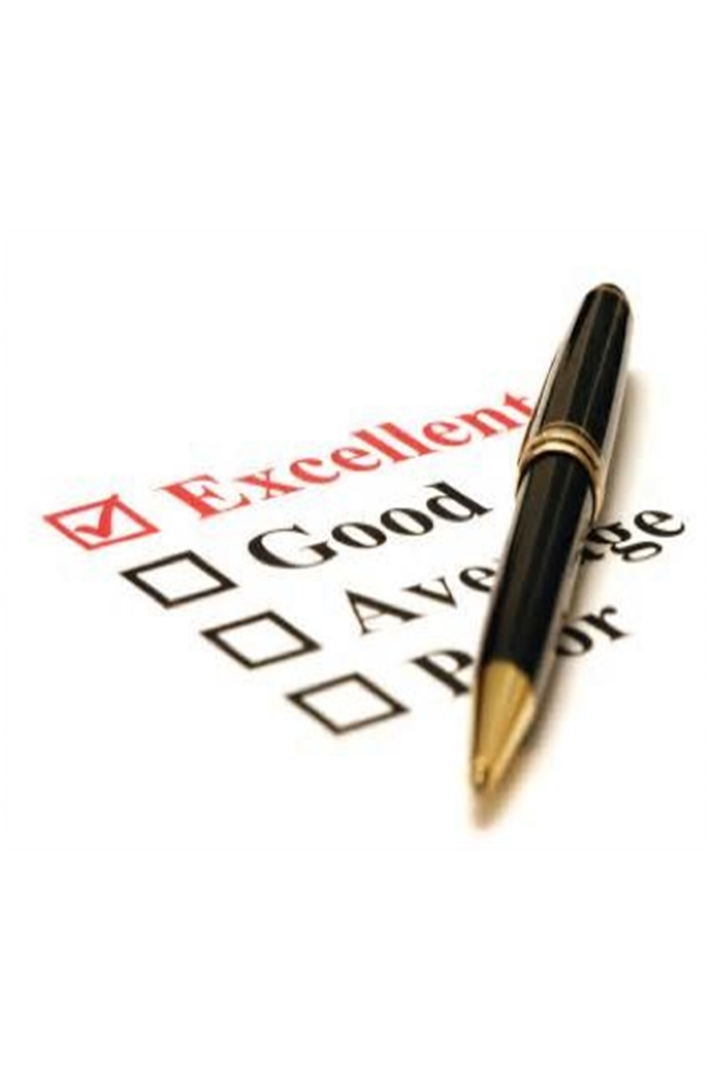 [Speaker Notes: The written evaluation forms should not provide the student with any surprises!]
Assessment
Determining if the student is ready to begin progress on the supervised practice learning outcomes  will require the preceptor to complete a needs assessment. You should:
Get to know the student you are working with
Assess what the student already know and what skills they possess
Assess the students readiness to learn
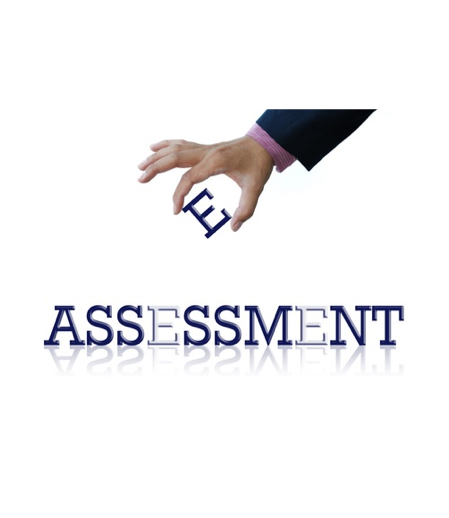 Sharing Feedback with Students:
Students like feedback, and often identify it as one of the most important characteristics of a good preceptor. 
Feedback is described as comments that:
Let the student know what they have done well
Let the student know what they need to improve
Let the student plot a course of action
Students who Receive Regular Feedback about their Performance:
Often perform significantly better
Develop better judgment
Learn faster than students who do not receive regular feedback

Goal of feedback is for the student to become competent at the level expected at a given point in his/her education and to be ready to move on to the next rotation/experience.
Giving Feedback:
Identify the purpose of feedback: to help the intern learn what it is that he/she is expected to be able to know and do (be specific)
Identify strengths first before moving on to areas for improvement:  sandwich method
Describe behaviors the student needs to change or develop
Back up comments with specific evidence and observations
Prioritize the feedback by focusing on areas that are most important first
Giving Feedback:
Provide feedback on a routine basis
Make sure the feedback has been clearly understood:  have intern summarize feedback and plan
Avoid sending mixed messages
Be honest in all of your feedback
Be sure you have the evidence needed
Giving Feedback:
Share current and timely information
Make comments descriptive rather than judgmental
Consider the information the student noted in his/her self assessment
Plan for follow-up feedback
Develop an action plan
Revise the Plan as Needed
Revise on an ongoing basis as you assess student’s progress.
You may find that a student is progressing faster than planned and may be ready for advanced learning activities/more independent practice.
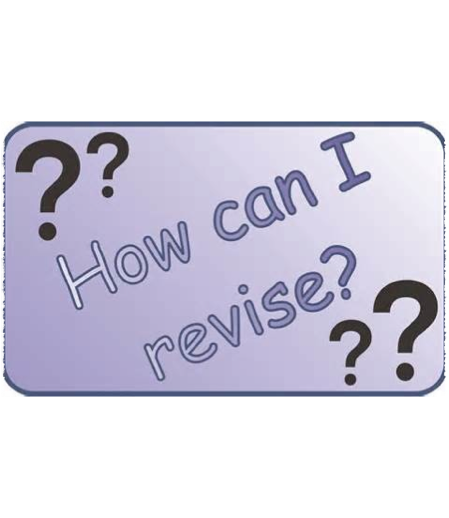 Characteristics of Interns
Adult learners prefer learning situations that are:
Practical and problem-centered
Promote their positive self-esteem
Integrate new ideas with existing knowledge
Capitalize on their experience
Allow choice and self direction
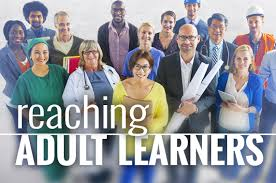 Characteristics of Interns
Millennials
Positive and confident
Seek structure but without impeding their freedom
Multitasking is a way of life
Expect to always be connected
Intolerant of delays
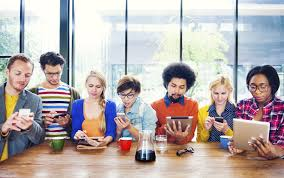 Characteristics of Preceptors that Interns View Unfavorably
Feel uncomfortable when not introduced
Want more feedback
Feel uncomfortable when preceptor discussed other interns with them
Feel like they are a burden
Feel overwhelmed
 
(Allen-Chabot, 2006)
Characteristics of Effective Preceptors:
Organized and focused
Value preceptor-student interactions
Dynamic and enthusiastic
Relate well to students
Use an analytical approach
Competent and confident
Model professional behavior
 
(Oermann 1996, Harden and Crosby 2000)
CONCLUSION
Share your list of expectations with the interns (preferably in written form).
Avoid misunderstandings via clear communication of expectations.
Update your expectations as students progress & communicate the updated expectations with students.
Contact Information
Claudia Follette, MS, RDN
Internship Director
cfollette@oakwood.edu./ ddip@oakwood.edu
256-726-7236 / 256-726-7228
Visit our Website
For more information, please visit our website:

https://www2.oakwood.edu/dietetics-internship/
Question and Answer
Thank you, Preceptors!